Module 2: Accroître nos capacités d’engagement communautaire
Réflexion sur la qualité de notre partenariat avec les communautés
Le but de cette séance est de présenter une vue d'ensemble et des outils pour concevoir un suivi et une évaluation participatifs afin d'améliorer la qualité des programmes.
À la fin de cette séance, les participants seront en mesure de:
Décrire 3-4 considérations dans l'élaboration de plans de suivi et d'évaluation pour les plans d'action communautaires
Développer des modèles de processus de suivi et d'évaluation pour l'un de leurs programmes au niveau communautaire
[Speaker Notes: Cette séance est basée sur le chapitre 5 du Guide de réflexion pour le terrain, «Réflexion sur la qualité de notre partenariat avec les communautés». Si le Guide de réflexion pour le terrain n'est pas utilisé comme un compagnon pour les activités de renforcement des capacités, il peut être utilisé comme document lors de cette séance pour faciliter les activités de réflexion.]
Prendre du recul
Imaginez que vous avez travaillé avec la communauté pour identifier les risques encourus par les enfants, que vous avez fixé des objectifs pour traiter les risques prioritaires et que vous avez pris des mesures. Quelle sera la prochaine étape?
[Speaker Notes: Nous aurons besoin de méthodes pour mesurer les actions, déterminer si elles atteignent leurs objectifs, et leur qualité.]
Prendre du recul
Bien que vous (en tant qu'acteur externe) ayez vos propres processus de suivi et d'évaluation du cycle de programme qui sont en conformité avec les normes de vos donateurs, il est en outre essentiel de travailler avec les membres de la communauté et les enfants pour développer des objectifs collectifs et concevoir des processus de suivi et d'évaluation qui leur sont propres.
[Speaker Notes: Expliquez au groupe que nous allons commencer par quelques définitions de base des concepts.]
[Speaker Notes: Les termes «suivi» et «évaluation» ne doivent pas être imposés aux communautés. Les approches participatives de suivi et d'évaluation diffèrent des approches du cycle de programme des organisations, car elles sont dirigées par la communauté, par ses processus et par ses priorités.]
Pourquoi élaborer des plans de suivi et d'évaluation?
Impact du programme
L'impact du programme nous aide à suivre les progrès des activités, à faire des ajustements, à connaître les effets voulus et non voulus de nos interventions et à comprendre l'impact de notre travail sur la vie des personnes avec lesquelles nous travaillons. L'impact du programme comprend le suivi et l'évaluation.
Le suivi participatif devrait permettre aux personnes concernées d'apprendre à tirer des conclusions pour la prise de décision à partir d’un processus de pratique - réflexion - correction - action et d'orienter les activités en fonction des «leçons apprises»
[Speaker Notes: MEASURE Evaluation. (2017). Participatory Monitoring & Evaluation in Tanzania’s Health and Social Service Programs: Training Manual. Chapel Hill. p. 74.]
Mise en place d'un plan de suivi
Question à débattre
Imaginez que vous venez de terminer le processus de Planification d'action avec les membres de la communauté. Comment pouvez-vous entamer des discussions autour du concept de Suivi de la mise en œuvre du Plan d'action?
Avec votre voisin, prenez 10 minutes pour en discuter - assurez-vous de réfléchir à la manière dont vous pourriez vous informer sur les pratiques de suivi existantes et leur compréhension.
[Speaker Notes: Après la phase de remue-méninges, passez à la diapositive suivante pour montrer quelques exemples de questions d'approfondissement qui pourraient mener à une discussion fructueuse.]
Déclencheurs de discussion sur le suivi
Si la question de la protection de l'enfance que vous avez priorisée est traitée avec succès, à quoi cela ressemble-t-il? 
Que suggérez-vous pour suivre les progrès réalisés?
Comment suggéreriez-vous d'ajuster les plans si le progrès vers l'objectif connait un retard? 
Est-il utile de consulter d'autres membres de la communauté pour recueillir leur avis sur les progrès réalisés?
Qui devrait être impliqué dans ces discussions?
[Speaker Notes: Lors de la planification des actions dans la communauté, il sera utile de prévoir du temps pour discuter de la manière dont la communauté garde une trace des mesures qu'elle a prises tout au long du processus et de la manière dont elle identifiera les lacunes ou les défis qui nécessitent des ajustements au plan d'action. Il peut s'avérer utile de discuter d'un réexamen périodique du processus de planification de l'action afin de réfléchir à son effet sur la protection des enfants.]
Exercice: Partie 1 – Suivi d'un plan d'action
Référez-vous à l'exemple de plan d'action figurant dans le document M3.S1.
Formez des petits groupes (4 participants).
Divisez les groupes en deux. La moitié sera composée de membres de la communauté et l'autre moitié de facilitateurs. 
Revenez sur le modèle de plan d'action du document M3.S1 et élaborez un plan de suivi participatif. Utilisez les questions qui facilitent le déclenchement de discussion de la diapositive précédente.
Groupe de discussion  (20 minutes)
Donner un feedback en plénière (répondre à haute voix, points clés sur les feuillets Post-it®)
Débriefing.
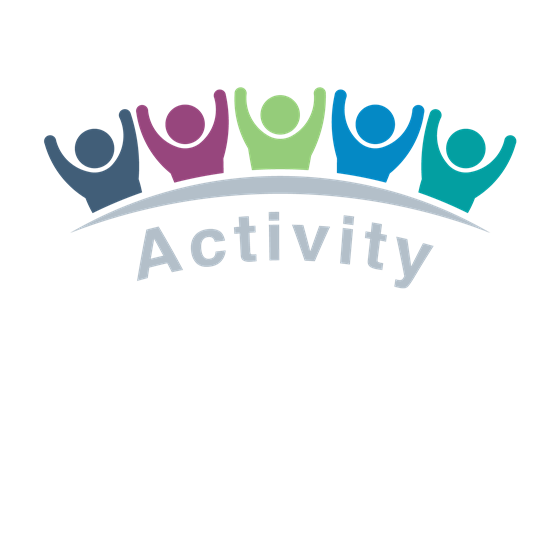 [Speaker Notes: 30 minutes - 20 minutes de discussion, 10 minutes de feedback et de débriefing.

Référez-vous au document d'exercice utilisé dans M2.S8 pour vous entraîner à élaborer des plans d'action, en revenant sur cette question vers la fin du modèle.

Si ceux-ci n'ont pas été complétés, distribuez le document M2.S10. – Exercice – Document – Suivi des programmes de protection de l'enfance au niveau communautaire.

Les questions récapitulatives se trouvent sur la diapositive suivante.]
Questions pour le débriefing de l’exercice
Quels types de questions ont suscité les discussions les plus utiles sur le suivi?
La communauté a-t-elle proposé des actions de suivi? Si oui, ont-elles eu besoin des ressources supplémentaires? Si oui, comment cette discussion a-t-elle été gérée?
Les actions de suivi étaient-elles de la responsabilité des membres de la communauté ou de celle de l'organisation externe? Pourquoi?
Que se passe-t-il après le suivi? Y a-t-il un moyen de déterminer les mesures à prendre pour changer ou s'adapter à l'apprentissage?
Quels défis votre groupe a-t-il prévus lors du suivi du plan d'action?
[Speaker Notes: Sonder pour savoir si la communauté a décidé de ne faire le suivi que du résultat final, ou si elle a essayé de le faire tout au long du processus, à partir des ressources nécessaires pour réaliser l'action, jusqu'à ce que l'on sache si l'activité a été couronnée de succès.

Veillez à ce que le numéro 4 soit mis en évidence dans le groupe – le but du suivi n'est pas seulement de prendre des informations, mais aussi de revenir et d'améliorer les pratiques.]
Évaluer les actions au niveau communautaire
[Speaker Notes: Si le suivi est important pour s'assurer que les actions communautaires vont dans la bonne direction, les évaluations sont destinées à mesurer l'impact global d'un programme ou d'une réponse. 

Cette section examine comment nous pouvons évaluer une partie du travail effectué au niveau communautaire. Dans le cadre du travail communautaire, il se peut que les actions ne soient pas clairement terminées – d'autant plus que l'objectif de l'action communautaire est d'être durable et à long terme. Par conséquent, les évaluations peuvent être planifiées vers la fin d'une réponse identifiée concernant un certain risque pour les enfants, ou après un laps de temps important.]
Planification des évaluations
Pour rappel:
Une évaluation est une appréciation du programme à un moment précis. Elle compare les résultats réels du projet par rapport aux objectifs prévus. Elle examine ce que vous vous êtes fixé comme objectif, ce que vous avez réalisé et comment vous l'avez réalisé. Elle doit déboucher sur des recommandations visant à améliorer le fonctionnement et l'impact du service ou du programme (ou autres éléments  visant à atteindre des objectifs similaires).
[Speaker Notes: Habituellement, les donateurs exigent un processus d'évaluation rigoureux qui implique une méthodologie, comme des entretiens avec des informateurs clés, des discussions de groupe et l'examen des documents de projet, des budgets et des rapports. 

Bien que votre organisation puisse vous demander de le faire, il existe des moyens de faire de l'évaluation une occasion d'apprentissage pour les groupes communautaires. Cela peut se faire par le biais d'approches participatives.]
Évaluation participative
L'évaluation participative est un processus qui consiste à impliquer les participants aux programmes pour qu'ils réfléchissent de manière critique sur leurs propres projets, programmes, objectifs et leadership.

Travailler conjointement avec les communautés pour évaluer leur travail peut être une activité particulièrement enrichissante. Elle peut générer de l'énergie, de la passion et un sentiment d'appropriation au sein de la communauté, et encourager la transparence et une plus grande participation.
Planification des évaluations
Déclencher la discussion
Au cours d'une période d'évaluation, les communautés doivent réfléchir aux effets positifs et négatifs de leurs actions, ainsi qu'à leurs méthodes de travail:
Comment votre action a-t-elle eu un impact sur la vie des enfants (jusqu'à présent)?
Le changement que vous observez est-il le résultat de cette action ou peut-il y avoir une autre raison à ce changement? 
Si c'est le résultat de l'action, qu'est-ce qui a bien fonctionné? 
Si ce n'est pas le résultat de l'action, que s'est-il passé? Est-il nécessaire d'ajuster l'action? 
Qu'est-ce qui nous a aidés à obtenir un impact ? Qu'est-ce qui nous a empêchés d'atteindre un objectif?
[Speaker Notes: Voici quelques exemples de questions qui peuvent aider à lancer une discussion avec les membres de la communauté. Dans les prochaines diapositives, nous passerons en revue quelques outils utiles que vous pouvez utiliser 

Dans le cadre de cette discussion, il est essentiel de recueillir des exemples de réussite. Identifier ce qui fonctionne, documenter le processus et l'impact de l'action, et le partager avec la communauté au sens large peut générer de l'énergie et de la passion autour d'autres parties du plan d'action, et peut encourager une plus grande participation des autres membres de la communauté. Les évaluations sont utilisées pour garantir la redevabilité de la communauté envers les enfants et les familles et pour tirer des enseignements des approches utilisées.]
Exercice: Partie 2 – Planification des activités d'évaluation participative
Revenez aux groupes formés dans la partie 1 - Suivi et plan d'action
Examinez les plans de suivi qui ont été élaborés et discutez de la manière dont vous prévoyez un plan d'évaluation participative
Que voudriez-vous mesurer?
Qui serait impliqué?
Quelles méthodes seraient utiles?
Les groupes échangent brièvement en plénière sur la manière dont ils ont pris leurs décisions pour élaborer leurs plans
Lisez les questions de la diapositive suivante pour faire le point sur cet exercice
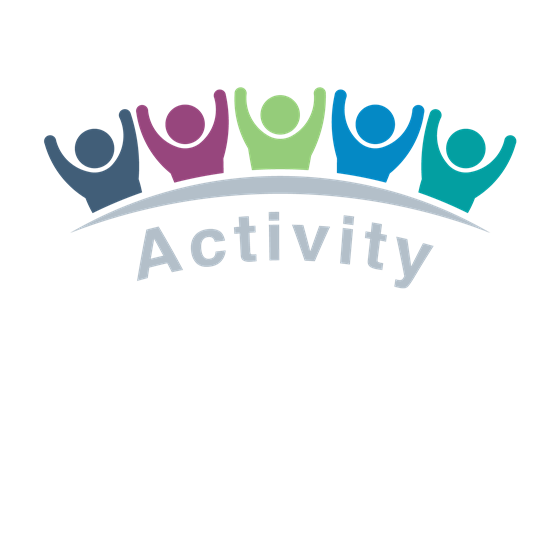 [Speaker Notes: 30 minutes - 20 minutes de discussion de groupe, 10 minutes de feedback et de débriefing.

Les participants reviennent à leurs plans d'action et de suivi et discutent de la manière dont ils élaboreraient un plan d'évaluation. Les questions de la diapositive 17 peuvent être utilisées pour faire un compte rendu de l'exercice.]
Déclencher la discussion sur le suivi et l'évaluation
Question: Compte tenu de ce que vous avez appris aujourd'hui, réfléchissez à la raison pour laquelle il est important de concevoir des activités de suivi et d'évaluation en collaboration avec la communauté?
[Speaker Notes: Réunissez le groupe en séance plénière; animez une brève discussion sur la question en inscrivant les réponses sur un tableau de conférence. Vous trouverez des réflexions supplémentaires à ce sujet sur la diapositive suivante.]
Réflexions sur le suivi et l'évaluation
Il est important de développer une communication saine et ouverte sur la réflexion sur les progrès et les défis:
De sorte que lorsqu'il y a des contrôles, il y ait une bonne ambiance et qu'on n'ait pas l'impression que les actions de la communauté sont critiquées
Pour documenter les progrès, démontrer les réalisations et susciter l'adhésion et la participation de la communauté au sens large
Pour créer de l'énergie autour des parties du plan d'action qui ont besoin d'un soutien supplémentaire ou d'un coup de pouce
Pour être des partenaires ouverts et redevables dans la lutte contre les risques encourus par les enfants
Pour tirer les leçons de la mise en œuvre antérieure et aborder des questions de plus en plus complexes
Mécanismes de feedback pour la communauté, la famille et les enfants
[Speaker Notes: Une véritable redevabilité envers les enfants et leurs familles signifie leur offrir la possibilité de décider si et comment nous travaillons avec eux, et le pouvoir de nous demander des comptes sur ce que nous faisons.]
Un mécanisme de feedback est un système complet conçu pour saisir et rapporter le point de vue des filles, des garçons et des jeunes, des communautés et des partenaires sur le travail d'une organisation afin de l'améliorer.
[Speaker Notes: Plan International. (2018). Child-friendly feedback mechanisms: Guide and toolkit. United Kingdom: Plan International. p. 8.

Demandez aux participants s'ils ont utilisé des mécanismes de feedback et de partager leurs expériences. Discutez également du rôle que les mécanismes de feedback ont joué dans le suivi et l'évaluation.]
Une action dirigée par la communauté peut pratiquer la redevabilité à travers:
La participation : Écouter activement les points de vue des filles, des garçons, des hommes et des femmes et décider ensemble de la manière dont nous allons travailler ensemble pour soutenir les enfants, les familles et les communautés.
Le partage de l'information : Fournir des informations sur les actions communautaires dans des formats accessibles que toutes les filles, les garçons, les hommes et les femmes peuvent facilement comprendre.
Les réponse aux feedback : Donner une réponse rapide aux plaintes avec des détails sur les décisions et les actions prises, y compris la manière dont nous adaptons notre travail en réponse aux feedback/plaintes reçus.
Exemples de méthodes de feedback
Consultations de la communauté ou des enfants sous forme de discussion de groupe pour connaître l'opinion des membres de la communauté et/ou des enfants à propos de vos programmes
Formulaires de feedback pour un feedback écrit (adapté à l'âge et au stade de développement)
Réunions publiques
Boîtes à suggestions pour un feedback anonyme
[Speaker Notes: Vous devrez réfléchir aux méthodes les plus appropriées à votre contexte. Il est important d'avoir des méthodes différentes qui incluent tous les membres de la communauté.

La collecte de feedback n'est qu'une partie du système de redevabilité. Le feedback est collecté pour établir la confiance au sein de la communauté et pour améliorer notre programmation. Par conséquent, nous devons répondre correctement aux plaintes et aux commentaires que nous recevons. L'analyse des données recueillies permet d'identifier les domaines qui doivent être améliorés, les activités qui doivent être lancées, et même les plaintes qui peuvent nécessiter un suivi plus formel.]
Outils de suivi pour les acteurs externes
[Speaker Notes: Bien que ces orientations soient axées sur les processus communautaires appropriés pour le suivi de leurs actions de protection de l'enfance, vous, en tant qu'acteur de la protection de l'enfance, devrez toujours fournir des documents pour vos propres rapports programmatiques.]
Outils de suivi pour les acteurs externes
Documentation sur les exemples de réussite
Études de cas écrites
Photos
Vidéos 
Enregistrements audio
Combinaison d'outils
[Speaker Notes: Bien que ces orientations soient axées sur les processus communautaires appropriés pour le suivi de leurs actions de protection de l'enfance, vous, en tant qu'acteur de la protection de l'enfance, devrez toujours fournir des documents pour vos propres rapports programmatiques.

Il s'agit d'outils que les participants peuvent utiliser pour mettre en relation les informations issues des processus de suivi participatif afin d'éclairer leur suivi et leurs rapports programmatiques.]
Outils de suivi pour les acteurs externes
Bulletins d'évaluation de la qualité
Des outils simples pour vérifier les progrès de votre programme de protection de l'enfance au niveau communautaire
Liste des actions et processus clés du plan d'action
Mettre cela régulièrement à jour pour voir si la programmation est en bonne voie
Récapitulation des buts et objectifs d'apprentissage
Le but de cette séance est de présenter une vue d'ensemble et des outils pour concevoir un suivi et une évaluation participatifs afin d'améliorer la qualité des programmes.
À la fin de cette séance, les participants seront en mesure:
Décrire 3-4 considérations dans l'élaboration de plans de suivi et d'évaluation pour les plans d'action communautaires
Développer des modèles de processus de suivi et d'évaluation pour l'un de leurs programmes au niveau communautaire
[Speaker Notes: Cette séance est basée sur le chapitre 5 du Guide de réflexion pour le terrain, «Réflexion sur la qualité de notre partenariat avec les communautés». Si le Guide de réflexion pour le terrain n'est pas utilisé comme un compagnon pour les activités de renforcement des capacités, il peut être utilisé comme document lors de cette séance pour faciliter les activités de réflexion.]
Je vous remercie !
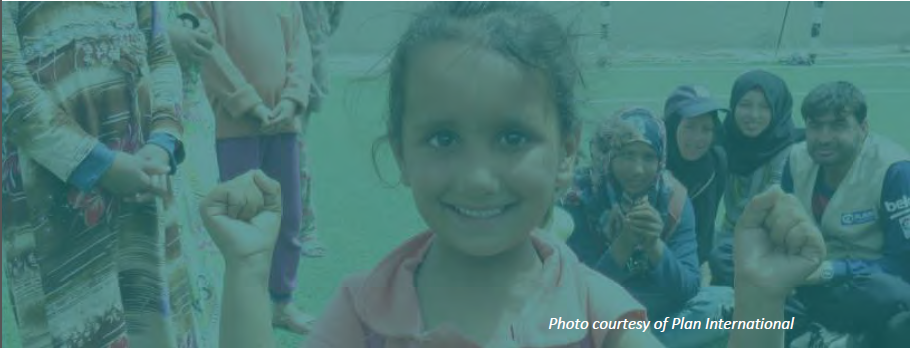